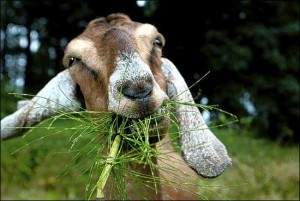 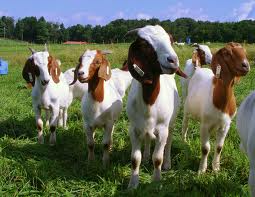 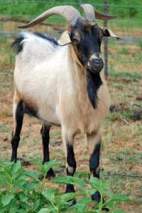 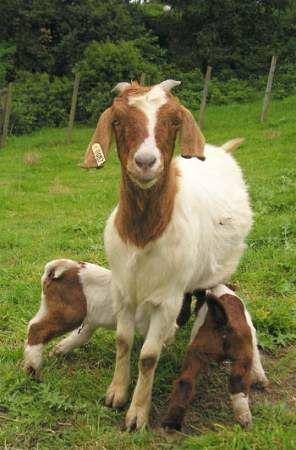 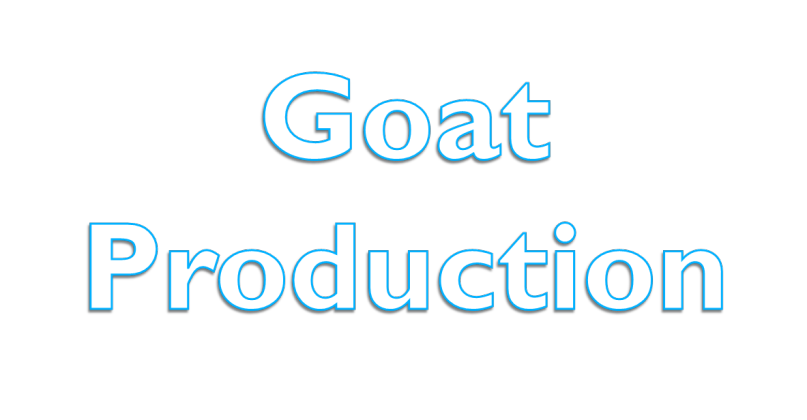 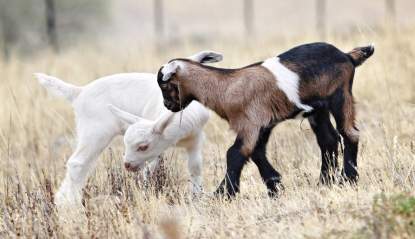 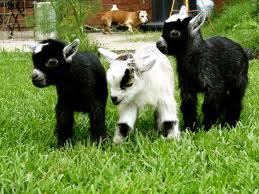 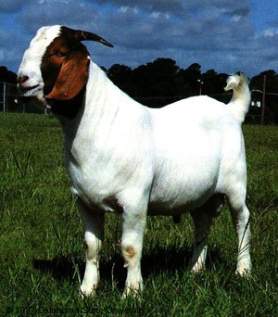 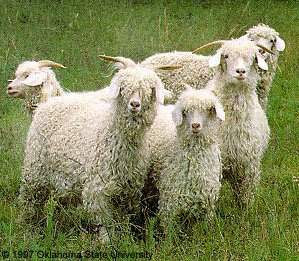 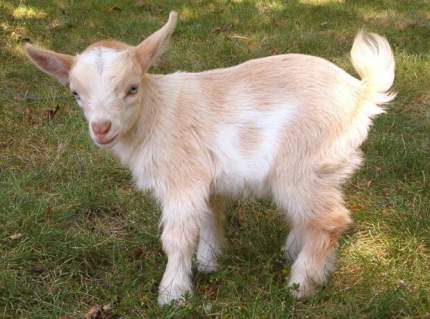 Objectives
Terminology
Breeds
Management Practices
Feeding and Nutrition
Animal Behavior
Animal Growth and Development
Animal Health
Evaluation
Terminology
Buck
Sexually mature male
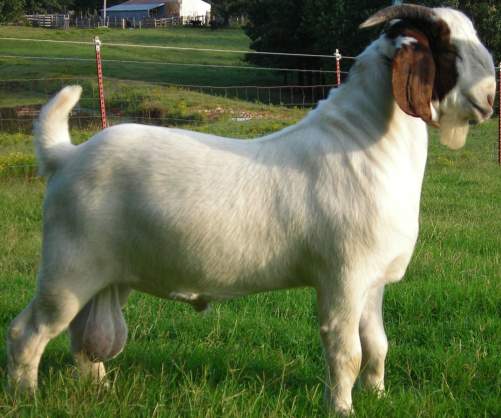 Doe/Nanny
A sexually mature female goat
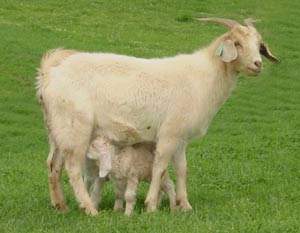 Wether
A castrated male
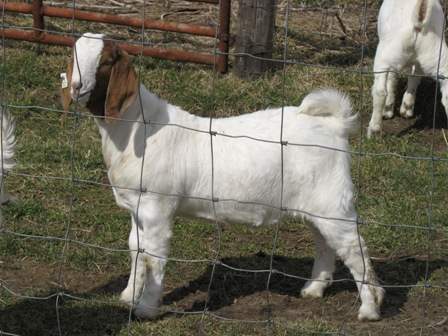 Kid
A young goat
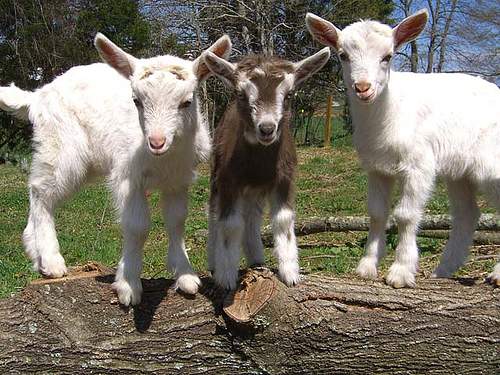 Kidding
Act of giving birth in goats
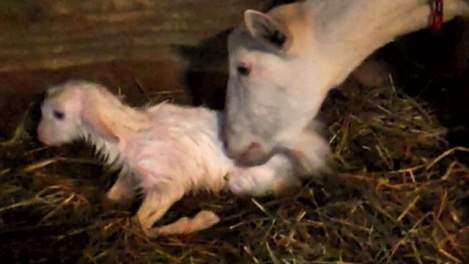 Mohair
The fiber of an Angora goat
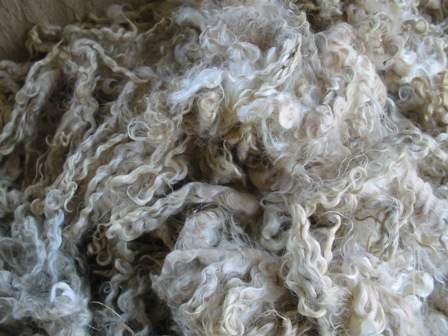 Flock
Herd of goats
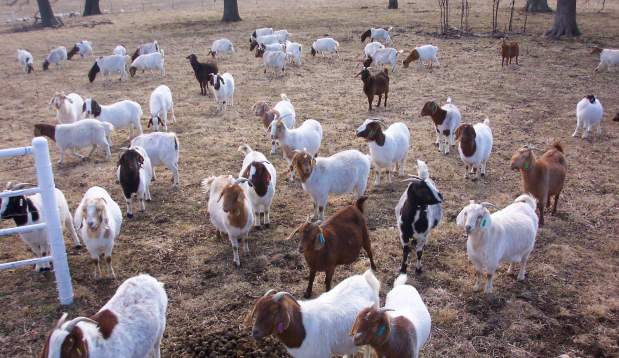 Chevon
Meat from goats
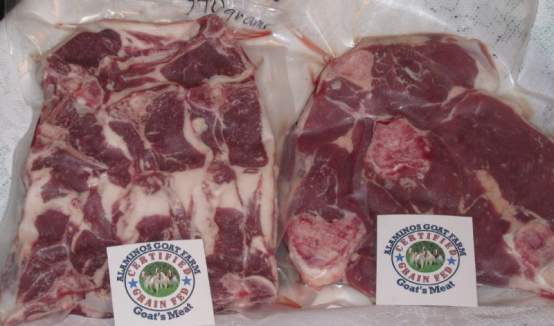 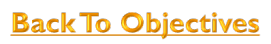 Breeds
Angora
Originated in Turkey
Produces mohair
Over 90% of the nation’s Angora goats reside in Texas, primarily in the Edward’s Plateau.
South African Boer
Originated in Africa
Medium sized with prominent horns and broad, drooping ears
Brown head and neck with white body 
Valued for meat production
Spanish Goat
Originated in Spain
Horned, any color or color pattern.
Very prolific
Tolerant of harsh conditions
Relatively resistant to parasites
Used for clearing brush and meat production
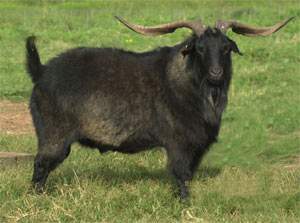 LaMancha
Developed in the United States in the 1950’s
Recognized by their very short ear (maximum of 1 inch)
Any color or pattern
Dairy goat
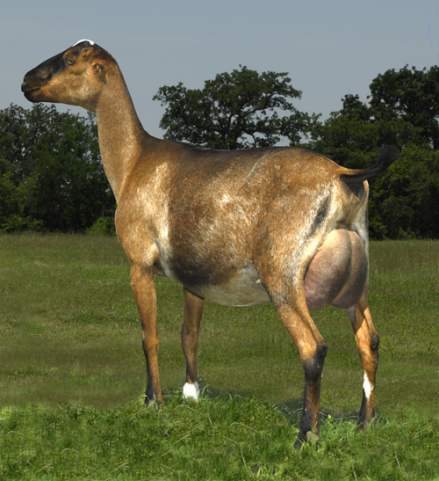 Saanen
Originated in Switzerland
Large size with erect ears
White or light cream
Heaviest milking breed
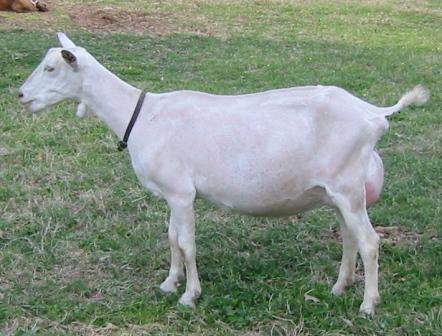 Nubian
Developed in Great Britain  from African and Middle Eastern breeds
Large goat with large pendulous ears and a roman nose
Any color or color pattern
Well-suited to hot climates
Dual purpose breed
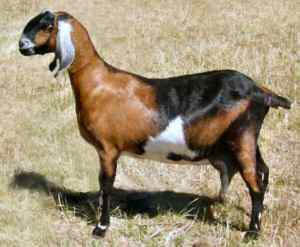 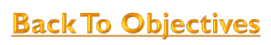 Management Practices
Methods of Identification
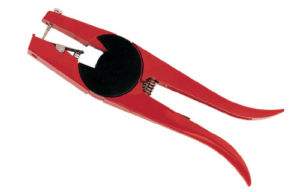 Tattoo
Ear Tag
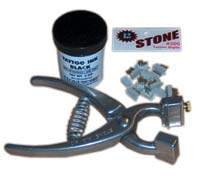 Tattoo
Preferred method of Identification
Does not harm the animals appearance
Ear tag
Easier identification method because animals don’t need to be caught
Metal tags are more prone to cause infection
Goats might try to eat tags on the very end of the ear
Facility Size
At least 15 square feet of pen per goat
Sheds: 10’ x 15’ providing shade, wind break, and dry space
Bedding: sand or good clean soil for drainage, top with shavings or straw during cold weather
Change frequently to prevent illness and hoof disease
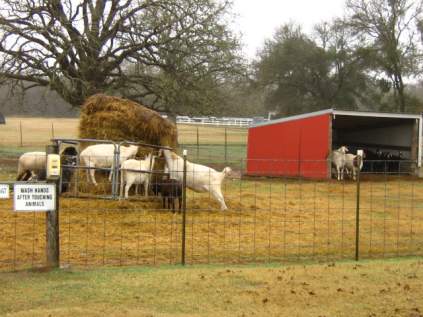 Trimming Hooves
Many foot and leg problems are caused by failure to trim or improper trimming
Time between trimming depends on age, terrain, nutrition and breed.
Goats in pens require more trimming than free ranged goats.
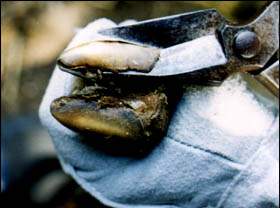 Trimming Tools
Gloves
Set of hoof trimmers and hoof knife
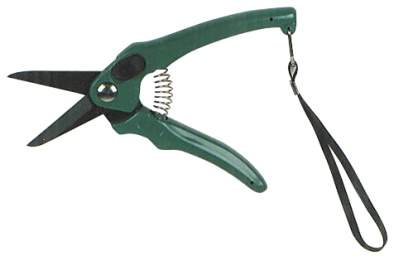 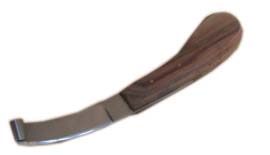 Exercise
A good meat goat looks athletic.
Purpose
Keep them lean
Control weight gain
Build stamina
Build muscle
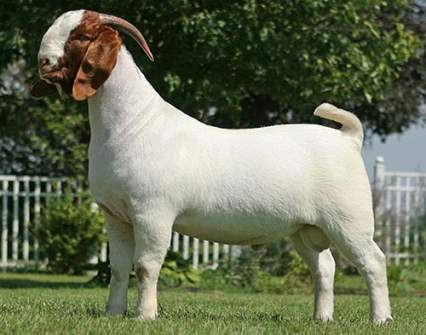 Exercise Techniques
Chasing in a track or exercise pen
Leading at a fast pace
Objects to climb
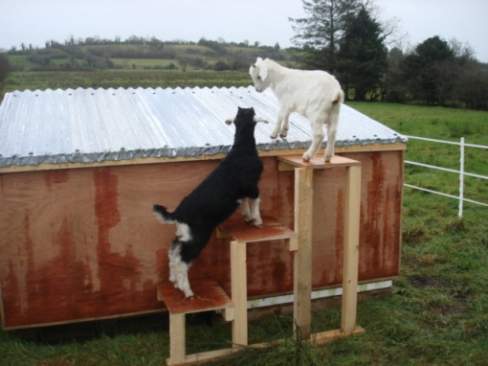 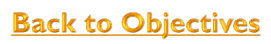 Feeding and Nutrition
Type of Feed
Fiber (roughage) is essential for the proper functioning of the digestive system
Can efficiently digest coarse, fibrous plants.
Supplementation of legume hays (higher in protein) is needed if animals have limited access to grazing
High producing (dairy/growing) animals may require a balanced concentrate to meet all their nutritional requirements
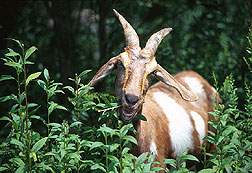 Amount of feed
Appetite is subject to a thermoregulatory brain control - feed intake fluctuates in accordance with environmental temperature 
Show Goats should gain between 1/4-1/2 lb. per day.   
This should be obtained with 3-4 lbs of feed per day. 
Adult goats should receive no more than 1.5 lbs of concentrate per day
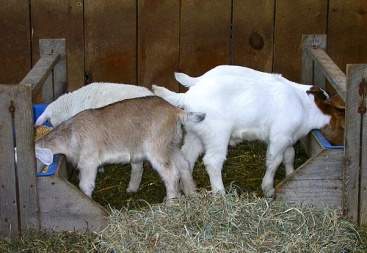 How to feed
Show Goats should be fed on an incline to increase leg muscle
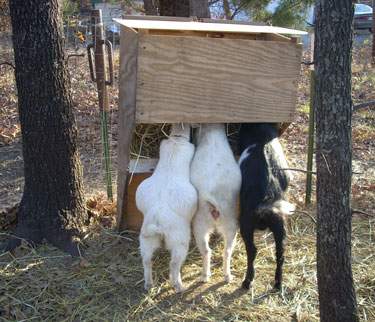 Water
Keep plenty of clean fresh water available at all times.
It is the most important nutrient for your goat!
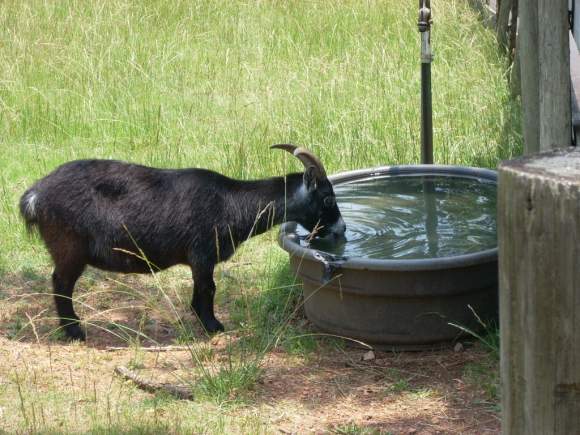 Minerals
Minerals labeled for sheep and goats lacks copper
Sheep can’t have copper, but goats need copper
Use free choice loose mineral
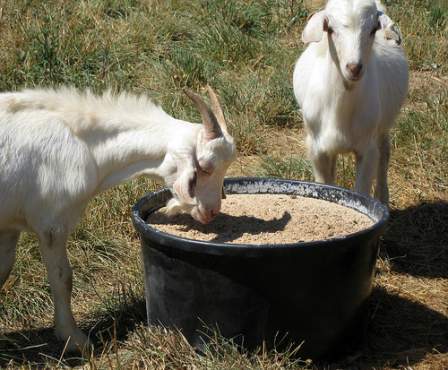 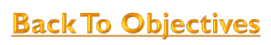 Animal Behavior
Herd dynamics
Pecking order: each goat has its own place in the herd.
Introducing new goats in the herd will cause aggressive behavior until a new order is established
Goats will head butt to ensure or establish their rank in the herd.
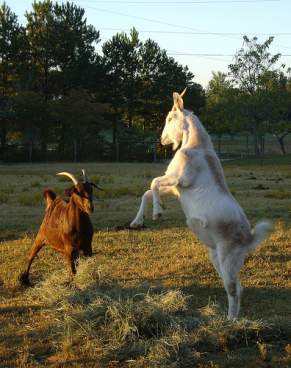 Sneezing
Goats may sneeze to warn other goats of danger
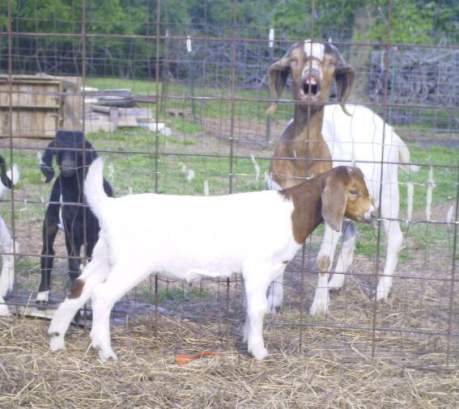 Moving goats
Attempting to push a goat out of the way will result in the animal leaning back.
The best way to move a goat is to pull it.
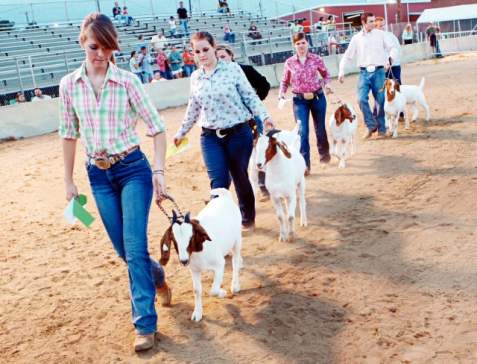 Head-butting and pushing
May exhibit this behavior in play, but mostly it is aggressive
Head-butting and fighting between goats cannot be stopped
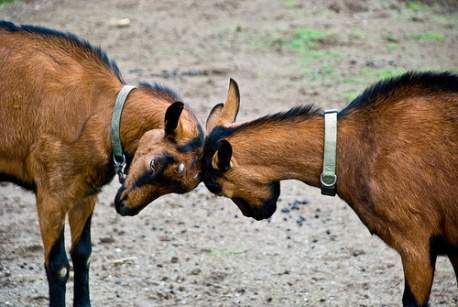 Ingestive Behavior
Differ from other ruminants because they are browsers
Grazing intake is related to the metabolic rate and body size of the goat, varying by breed and age of animal. 
Goats tend to spend more time eating each day than other ruminants. 
Often eat for as long as 11 hours.
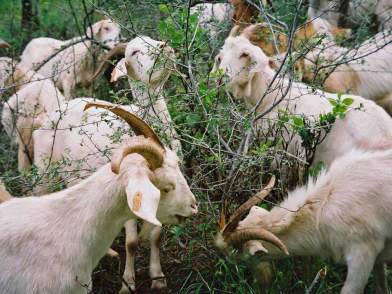 Epimeletic behavior
Care-giving or maternal behavior
Does licking and calling to their kids.
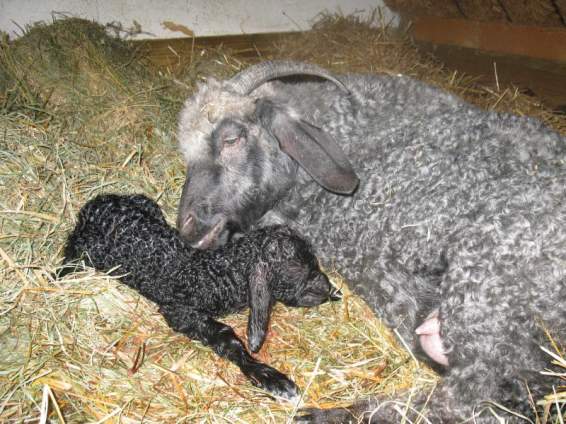 Et-Epimeletic Behavior (Care-seeking)
Young kids if captured, held or hurt will emit a high pitched general distress call, which is capable of conveying emotional distress
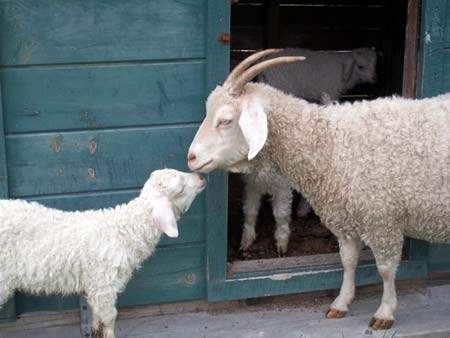 Shelter seeking behavior
Goats are hardy and tolerate heat and cold well, but still need to have access to a well-constructed shed.
Goats will avoid being in the rain.  If they sense a storm, they will attempt to find shelter.
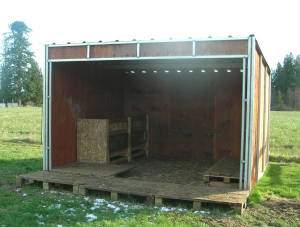 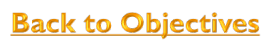 Animal Growth and Development
Measures of Growth
Birth weight
60 Day weight90 Day weight
Yearling weight
Feedlot AGD
Mature weight
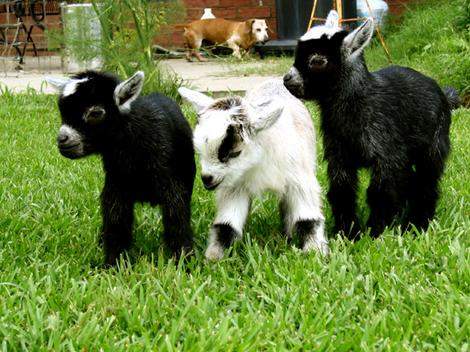 Efficiency of Growth
typically defined as units of feed per unit of gain.
In goats, the feed conversion is the same as lambs, 4-6:1 which means 4-6 pounds of feed consumed equals 1 pound of weight gain.
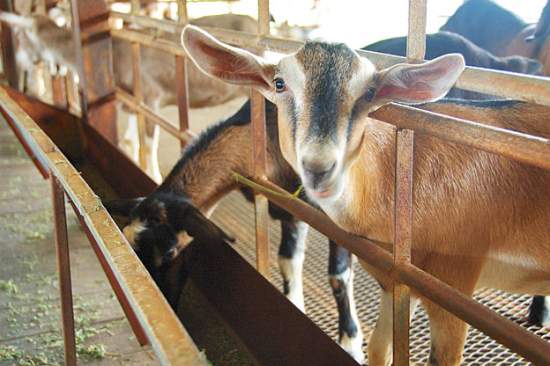 Puberty and Gestation
Age of puberty
Bucks: 6-8 months
Does: 6-8 months
Gestation length is 150 days
Seasonal breeders - breed in the fall and give birth in the spring.
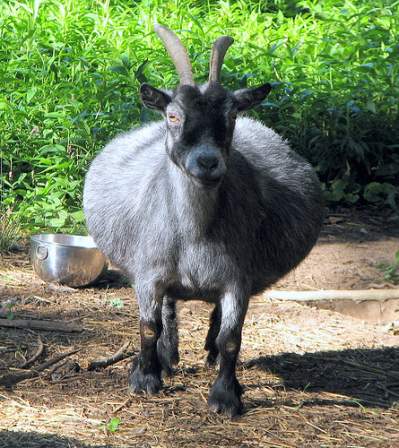 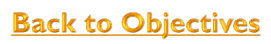 Animal Health
Urinary Calculi
Obstruction of the urinary tract 
most frequently seen in young, castrated males  and male goats fed a high grain diet
calculi are usually comprised of calcium phosphate salts
High grain diets have an imbalance of  calcium: phosphorous ratio 
Maintain 2:1 to 4:1ratio
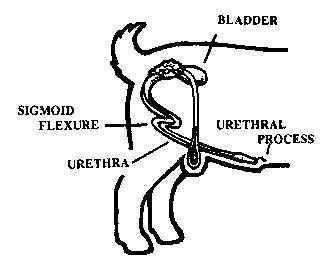 Caprine Arthritis Encephalitis Syndrome (CAE)
Viral disease causing weakness in the rear legs (kids) or swollen joints, particularly the knees (older goats)
No fever or loss of appetite
Unused legs lose muscle strength and structure and the infected kids eventually die
No corrective procedures or treatments
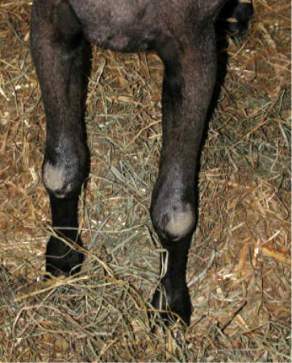 Enterotoxemia (Over-eating disease)
Caused by the bacterium Clostridium perfringins. 
Can have no symptoms or symptoms such as diarrhea that are commonly confused with other diseases
Vaccinate kids once a month from the time they are 1 month old until they are 5-6 months old. 
Treatment for the disease can be unrewarding and recoveries are rare
Coccidiosis
Intestinal protozoans characterized by a foul smelling diarrhea, dehydration and fever. 
Young kids up to four months of age are particularly susceptible to the disease because their immune systems are not developed. 
Prevent with the medication Albon or Corid for one week beginning at about three or four weeks of age and again if they are very stressed, such as when separated from their mother. 
Transmitted through fecal-to-oral contact
Treatment includes Banamine (prescription required) and electrolytes
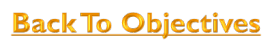 Evaluation
Genetics
Buy from reputable/proven herds. 
Line bred goats can be more predictable then others.
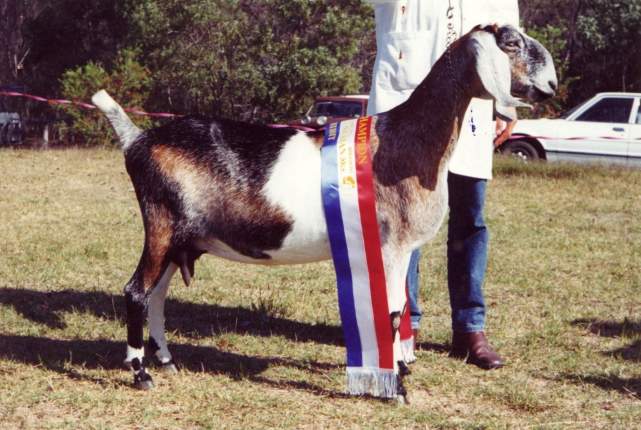 Conformation
Long, level profile 
Straight top and underline without dips or breaks
Smooth, flat shoulders
 Straight, correct feet and legs 
Level hip 
Deep and thick hind leg  
Forearm - indicator of muscle in young thin goats. 
Width of body cavity - indicator of a frame that can support heavy muscle
Cull
Too narrow (body not wide enough to have muscle) 
Poor structure (weak top, uneven underline, coarse shoulders, incorrect legs). 
Loose hide - wrinkles (the hide should be tight and thin).
Conformation
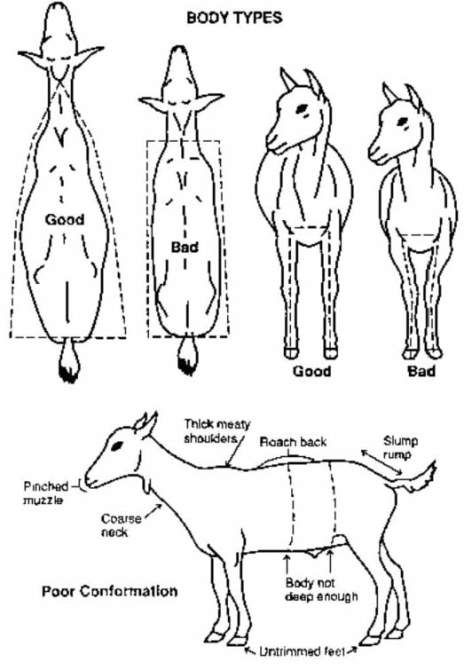 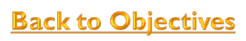 References
http://www.boergoats.com/clean/articleads.php?art=45
http://fiascofarm.com/goats/behavior.htm
http://www.oces.okstate.edu/kiowa/4-h/Meat%20Goats.pdf
http://www.hunternutrition.com/goatfeedingprogram.html